Tuzla, 12.10.2023
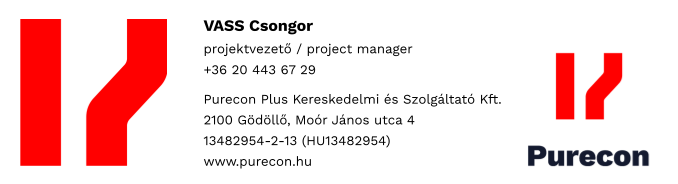 PURECON Plus Kft. je vodeće mađarsko trgovačko poduzeće za cjevovode u segmentu daljinskom grijanju i hlađenju. Poduzeće je u 100% mađarskom vlasništvu koja prodaje predizolirane cijevovode od 2005.
ZA SVE SISTEME IMAMO CIJEVI
Naše vrijednosti, naše kompetence
Najveća vrijednost našeg poduzeća, je naš mlad kompetentan tim koji prati kvalitetu sustava od projektnog biroja preko tačne isporuke i sve do puštanja sustava u pogon. Radimo skupa sa puno projektantski biroji, isporučamo proizvode projektno i veletrgovačima. Imamo vlastiti vozni park i vlastite opremu za rad sa predizoliranimi cijevi i stalno raspoloživi tim za naknadnu izolaciju spojnih mjesta.
ZA SVE SISTEME IMAMO CIJEVI
Naši distribuirani proizvođači i proizvodi
- zastupstvo ZPU Poljska, predizolirane čelićne cijevi
- zastupstvo BRUGG Švicarska, predizolirane flexibilne cijevi za daljinsko grijanje i STV
- zastupstvo, strateški partner INTERPLAST Grčka plastične cijevi za strojne instalacije i predizolirane plastične cijevi za daljinsko grijanje, daljinsko hlađenje i STV
- zastupstvo LD valves, proizvođač zapornih ventila
ZPU Poljska, predizolirane čelićne cijevi
Predizolirane cijevi od proizvođača ZPU, koji proizvode ćelične predizolirane cijevi u standardnim dimenzijama od DN20 do DN1000 u duljinama 6, 12 i 16m.
Predizolirane cijevi i fitingi ispunjavaju zahtjeve normi EN253, EN448, EN488, EN489, EN13941 i EN14419.
Izolacija je od poliuretanske pjene prema EN253 koja ispunjava prostor između medijskoj čelićne cijevi i vanjske zaštitne cijevi.
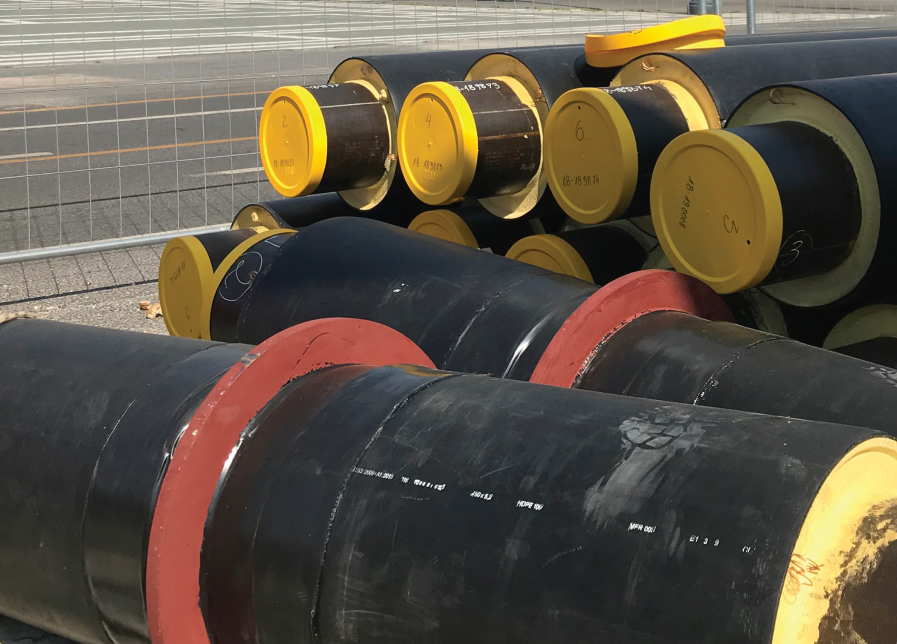 BRUGG Švicarska, predizolirane flexibilne cijevi za daljinsko grijanje i STV
Predizolirani PE-Xa flexibilne cijevi za sustave grijanja, hlađenja, pitke vode i STV
Predizolirani PE100 cijevi za pitku vodu i hlađenje
Predizolirana spiralno rebrasta čelična fleksibilna cijev za daljinsko grijanje
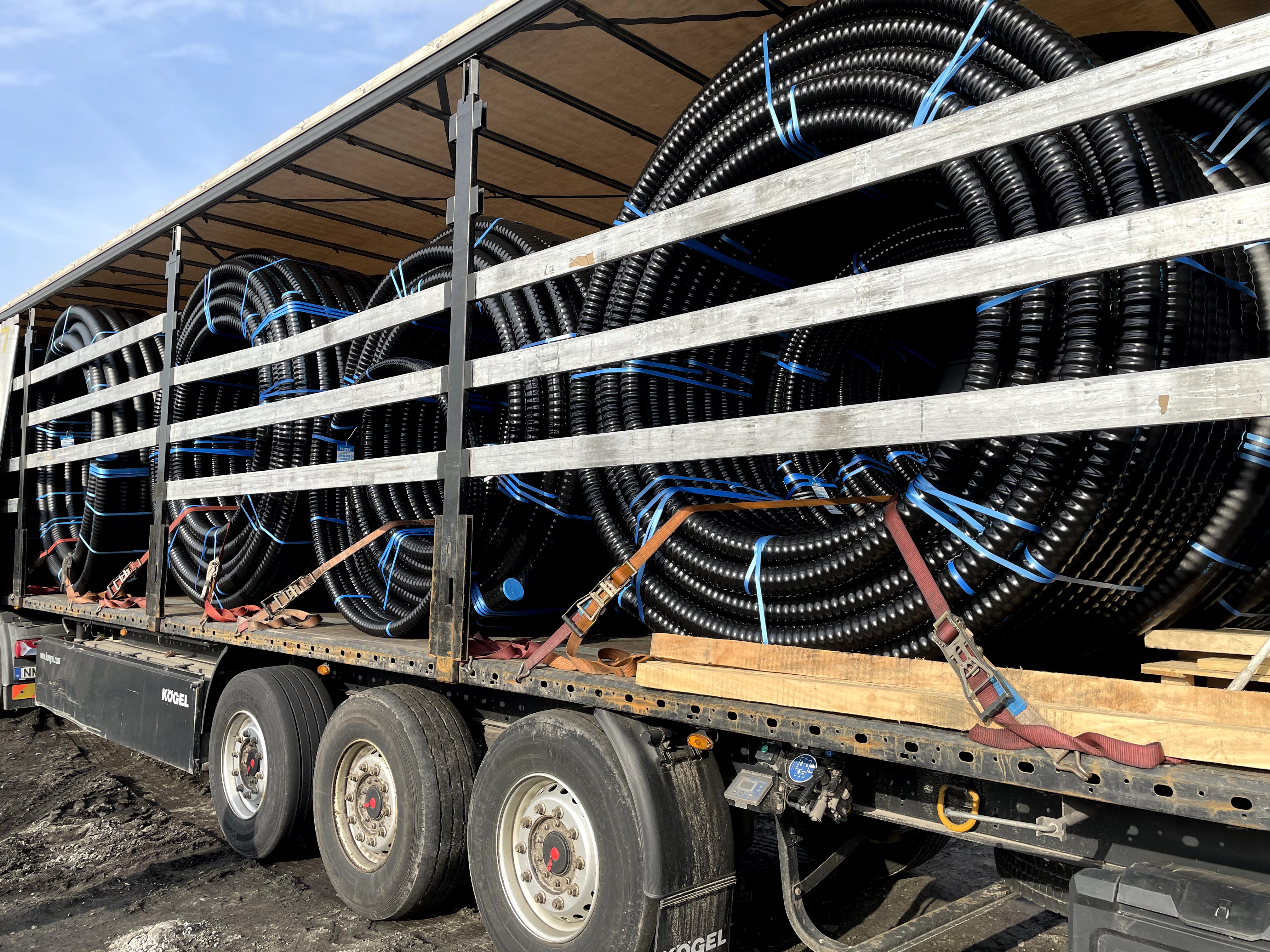 INTERPLAST Grčka plastične cijevi za strojne instalacije i predizolirane plastične cijevi za daljinsko grijanje, daljinsko hlađenje i STV
Predizolirani PP-R ravne cijevi u standardnim dimenzijama u rasponu od D20 do D630 (za geotermalnu energiju, grijanje, hlađenje i STV)
AQUAPLUS PP-R és PP-RCT cijevni sustavi bez izolacije za strojne instalacije, kotlovnice, toplotne stanice 
Kontinuirano dostupne zalihe do D200 sa skladišta
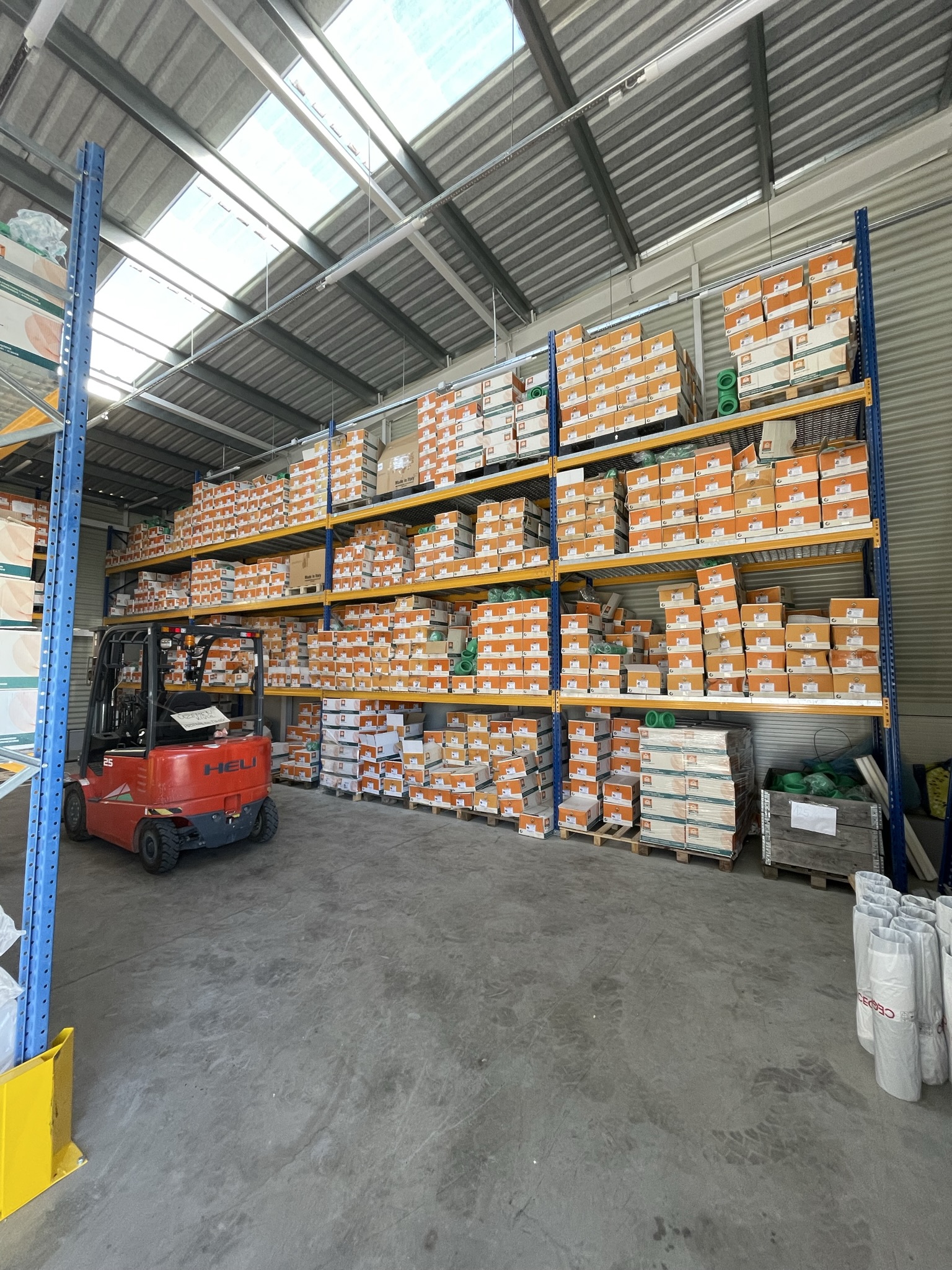 INTERPLAST Grčka, PP-R, od Ø20  do Ø630
PP-R 125 > visoki stupanj PN

PP-R GF > ojačano sa stek. Vlaknami

PP-RCT > otpornost na visoke temp.

PP-R OT > kisikova bariera EVOH

      FIREFIGHTER > cevi za Sprinkler sisteme
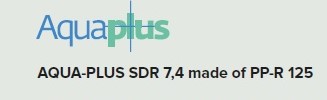 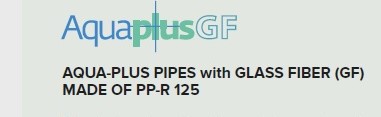 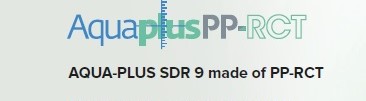 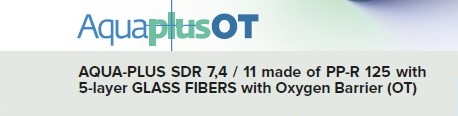 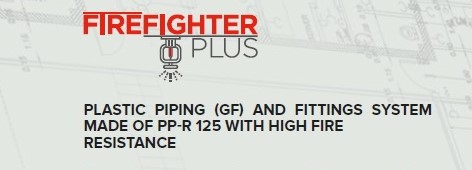 Ured naše tvrtke se nalazi u Gödöllő SI od BP, a skladište se nalazi u Várpaloti i Gödöllő. 2020 godine smo izgradili novi moderni ured i skladište u industrijskom parku Gödöllő, što omoguća opskrbu mađarskog tržišta istočne i zapane strane države. Sve proizvodi koje distribuiramo zadovoljavaju zahtjeve trenutno važećih EN normi. Proizvođači imaju ISO9001, ISO14001 i EUROHEAT & POWER certifikate. Purecon Plus Kft. je član MATÁSZSZ /Strukovno udruženje mađarskih pružatelja daljinskog grijanja/.
Glavni naši partneri na području distribucije daljinskog grijanja: T-SZOL Zrt, Várpalotai Közszolgáltató Kft, SZÉPHŐ Zrt, NKM Oroszlányi Szolgáltató Zrt, VEOLIA Zrt, Pipe Systems Construction Kft, TERRA-21 Kft, SADE-Magyarország KftNaši važniji partneri sa segmenta strojnih instalacija i niskogradnje:Triut Kft., Merkbau Kft., Stand 98 Kft., Econix Kft., Equans Kft., Laterex Kft.
ZA SVE SISTEME IMAMO CIJEVI
Hvala vam na pažnjiVass CsongorPurecon Plus Kft.vass.csongor@purecon.hu+36/20 443 6729
ZA SVE SISTEME IMAMO CIJEVI